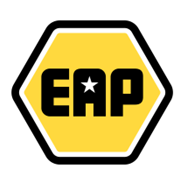 Generational Differences in the Workplace

***19-Nov-24
     *24-Jun-25
EAP 101 FOR New Supervisors

  **15-Oct-24
  **28-Jan-25
***20-May-25
5 Languages of Workplace Appreciation

*26-Nov-24
Self Awareness/ Self Regulation 

     *29-Oct-24
***18-Feb-25
Recognizing & Stopping Workplace Bullying

***17-Dec-24
***18-Mar-25
*ASAP Classroom Bldg 38704
**MS Teams
***Darling Hall Room 229A

All classes will begin at 10am. The POC for this schedule is Lisa Modlin, 706-791-8500; lisa.a.modlin.civ@army.mil